CHAPTER 7
INTEREST RATES AND BOND VALUATION
Copyright © 2019 McGraw-Hill Education. All rights reserved. No reproduction or distribution without the prior written consent of McGraw-Hill Education.
Key Concepts and Skills
Define important bond features and types of bond 

Explain bond values and yields and why they fluctuate

Describe bond ratings and what they mean

Outline the impact of inflation on interest rates

Illustrate the term structure of interest rates and the determinants of bond yields
Copyright © 2019 McGraw-Hill Education. All rights reserved. No reproduction or distribution without the prior written consent of McGraw-Hill Education.
[Speaker Notes: Remember, as with any asset, the value of a bond is simply the present value of its future cash flows.]
Chapter Outline
Bonds and Bond Valuation

More about Bond Features

Bond Ratings

Some Different Types of Bonds

Bond Markets

Inflation and Interest Rates

Determinants of Bond Yields
Copyright © 2019 McGraw-Hill Education. All rights reserved. No reproduction or distribution without the prior written consent of McGraw-Hill Education.
Bond Definitions
Par value (face value) = principal amount, repaid at maturity

Coupon = stated interest payment 

Coupon rate = annual coupon divided by face value

Maturity date

Yield or Yield to maturity = rate of return required in the market for the bond
Copyright © 2019 McGraw-Hill Education. All rights reserved. No reproduction or distribution without the prior written consent of McGraw-Hill Education.
[Speaker Notes: Section 7.1 (A)

Although the coupon is typically paid in cash, examples exist of firms paying investors with product.

Yield to maturity, required return, and market rate are used interchangeably.]
Present Value of Cash Flows as Rates Change
Bond Value = PV of coupons + PV of par
Bond Value = PV of annuity + PV of lump sum

As interest rates increase, present values decrease.

So, as interest rates increase, bond prices decrease and vice versa.
Copyright © 2019 McGraw-Hill Education. All rights reserved. No reproduction or distribution without the prior written consent of McGraw-Hill Education.
[Speaker Notes: Section 7.1 (B)]
Valuing a Discount Bond with Annual Coupons
Consider a bond with a coupon rate of 10% and annual coupons. The par value is $1,000, and the bond has 5 years to maturity. The yield to maturity is 11%. What is the value of the bond?

Using the formula:
B = PV of annuity + PV of lump sum
B = 100[1 – 1/(1.11)5] / .11 + 1,000 / (1.11)5
B = 369.59 + 593.45 = 963.04

Using the calculator:
N = 5; I/Y = 11; PMT = 100; FV = 1,000
CPT PV = -963.04
Copyright © 2019 McGraw-Hill Education. All rights reserved. No reproduction or distribution without the prior written consent of McGraw-Hill Education.
[Speaker Notes: Section 7.1 (B)

Remember the sign convention on the calculator. The easy way to remember it with bonds is we pay the PV (-) so that we can receive the PMT (+) and the FV(+).

Slide 7.9 discusses why this bond sells at less than par

Lecture Tip: You may wish to stress the issue that the coupon rate and the face value are fixed by the bond indenture when the bond is issued (except for floating-rate bonds). Therefore, the expected cash flows don’t change during the life of the bond. However, the bond price will change as interest rates change and as the bond approaches maturity.

Lecture Tip: You may wish to further explore the loss in value of $115 in the example in the book. You should remind the class that when the 8% bond was issued, bonds of similar risk and maturity were yielding 8%. The coupon rate was set so that the bond would sell at par value; therefore, the coupons were set at $80 per year. One year later, the ten-year bond has nine years remaining to maturity. However, bonds of similar risk and nine years to maturity are being issued to yield 10%, so they have coupons of $100 per year. The bond we are looking at only pays $80 per year. Consequently, the old bond will sell for less than $1,000. The mathematical reason for that is discussed in the text. However, many students can intuitively grasp that you wouldn’t be willing to pay as much for a bond that only pays $80 per year for 9 years as you would for a bond that pays $100 per year for 9 years.]
Valuing a Premium Bond with Annual Coupons
Suppose you are reviewing a bond that has a 10% annual coupon and a face value of $1000. There are 20 years to maturity, and the yield to maturity is 8%. What is the price of this bond?

Using the formula:
B = PV of annuity + PV of lump sum
B = 100[1 – 1/(1.08)20] / .08 + 1000 / (1.08)20
B = 981.81 + 214.55 = 1196.36

Using the calculator:
N = 20; I/Y = 8; PMT = 100; FV = 1000
CPT PV = -1,196.36
Copyright © 2019 McGraw-Hill Education. All rights reserved. No reproduction or distribution without the prior written consent of McGraw-Hill Education.
[Speaker Notes: Section 7.1 (B)]
Graphical Relationship Between Price and Yield-to-maturity (YTM)
Bond Price, in dollars
Yield-to-Maturity (YTM)
Yield-to-maturity (YTM)
Bond characteristics: 
10 year maturity, 8% coupon rate, $1,000 par value
Copyright © 2019 McGraw-Hill Education. All rights reserved. No reproduction or distribution without the prior written consent of McGraw-Hill Education.
[Speaker Notes: Section 7.1 (B)

Bond characteristics: Coupon rate = 8% with annual coupons; Par value = $1,000; Maturity = 10 years]
Bond Prices: Relationship Between Coupon and Yield
If YTM = coupon rate, then par value = bond price

If YTM > coupon rate, then par value > bond price
Why? The discount provides yield above coupon rate.
Price below par value, called a discount bond

If YTM < coupon rate, then par value < bond price
Why? Higher coupon rate causes value above par.
Price above par value, called a premium bond
Copyright © 2019 McGraw-Hill Education. All rights reserved. No reproduction or distribution without the prior written consent of McGraw-Hill Education.
[Speaker Notes: Section 7.1 (B)

There are the purely mechanical reasons for these results.
	
We know that present values decrease as rates increase. Therefore, if we increase our yield above the coupon, the present value (price) must decrease below par. On the other hand, if we decrease our yield below the coupon, the present value (price) must increase above par.

There are also more intuitive ways to explain this relationship. Explain that the yield to maturity is the interest rate on newly issued debt of the same risk and that debt would be issued so that the coupon = yield. Then, suppose that the coupon rate is 8% and the yield is 9%. Ask the students which bond they would be willing to pay more for. Most will say that they would pay more for the new bond. Since it is priced to sell at $1,000, the 8% bond must sell for less than $1,000. The same logic works if the new bond has a yield and coupon less than 8%.

Another way to look at it is that return = “dividend yield” + capital gains yield. The “dividend yield” in this case is just the coupon rate. The capital gains yield has to make up the difference to reach the yield to maturity. Therefore, if the coupon rate is 8% and the YTM is 9%, the capital gains yield must equal approximately 1%. The only way to have a capital gains yield of 1% is if the bond is selling for less than par value. (If price = par, there is no capital gain.) Technically, it is the current yield, not the coupon rate + capital gains yield, but from an intuitive standpoint, this helps some students remember the relationship and current yields and coupon rates are normally reasonably close.]
The Bond Pricing Equation
Copyright © 2019 McGraw-Hill Education. All rights reserved. No reproduction or distribution without the prior written consent of McGraw-Hill Education.
[Speaker Notes: Section 7.1 (B)

This formalizes the calculations we have been doing.]
Example 7.1
If an ordinary bond has a coupon rate of 14 percent, then the owner will get a total of $140 per year, but this $140 will come in two payments of $70 each. The yield to maturity is quoted at 16 percent. The bond matures in seven years.

Note: Bond yields are quoted like APRs; the quoted rate is equal to the actual rate per period multiplied by the number of periods.
Copyright © 2019 McGraw-Hill Education. All rights reserved. No reproduction or distribution without the prior written consent of McGraw-Hill Education.
[Speaker Notes: Section 7.1 (B)]
Example 7.1 (ctd.)
How many coupon payments are there?

What is the semiannual coupon payment?

What is the semiannual yield?

What is the bond price?

B = 70[1 – 1/(1.08)14] / .08 + 1,000 / (1.08)14 = 917.56

Or PMT = 70; N = 14; I/Y = 8; FV = 1,000; CPT PV = -917.56
Copyright © 2019 McGraw-Hill Education. All rights reserved. No reproduction or distribution without the prior written consent of McGraw-Hill Education.
[Speaker Notes: Section 7.1 (B)

The students can read the example in the book. The basic information is as follows:

Coupon rate = 14%, semiannual coupons
YTM = 16%
Maturity = 7 years
Par value = $1,000]
Interest Rate Risk
Price Risk
Change in price due to changes in interest rates
Long-term bonds have more price risk than short-term bonds.
Low coupon rate bonds have more price risk than high coupon rate bonds.

Reinvestment Rate Risk
Uncertainty concerning rates at which cash flows can be reinvested
Short-term bonds have more reinvestment rate risk than long-term bonds.
High coupon rate bonds have more reinvestment rate risk than low coupon rate bonds.
Copyright © 2019 McGraw-Hill Education. All rights reserved. No reproduction or distribution without the prior written consent of McGraw-Hill Education.
[Speaker Notes: Section 7.1 (C) 

Real-World Tip: Upon learning the concept of interest rate risk, students sometimes conclude that bonds with low interest-rate risk (i.e. high coupon bonds) are necessarily “safer” than otherwise identical bonds with lower coupons. In reality, the contrary may be true: increasing interest rate volatility over the last two decades has greatly increased the importance of interest rate risk in bond valuation. The days when bonds represented a “widows and orphans” investment are long gone.

You may wish to point out that one potentially undesirable feature of high-coupon bonds is the required reinvestment of coupons at the computed yield-to-maturity if one is to actually earn that yield. Those who purchased bonds in the early 1980s (when even high-grade corporate bonds had coupons over 11%) found, to their dismay, that interest payments could not be reinvested at similar rates a few years later without taking greater risk. A good example of the trade-off between interest rate risk and reinvestment risk is the purchase of a zero-coupon bond – one eliminates reinvestment risk but maximizes interest-rate risk.]
Figure 7.2
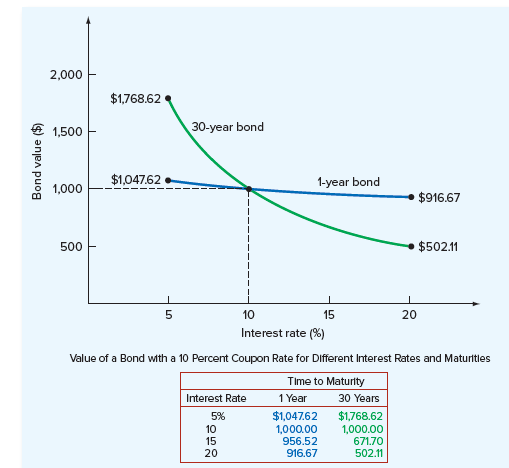 Copyright © 2019 McGraw-Hill Education. All rights reserved. No reproduction or distribution without the prior written consent of McGraw-Hill Education.
[Speaker Notes: Section 7.1 (C)]
Computing Yield to Maturity
Yield to Maturity (YTM) is the rate implied by the current bond price.

Finding the YTM requires trial and error if you do not have a financial calculator and is similar to the process for finding r with an annuity.

If you have a financial calculator, enter N, PV, PMT, and FV, remembering the sign convention (PMT and FV need to have the same sign, PV the opposite sign.)
Copyright © 2019 McGraw-Hill Education. All rights reserved. No reproduction or distribution without the prior written consent of McGraw-Hill Education.
[Speaker Notes: Section 7.1 (D)]
YTM with Annual Coupons
Consider a bond with a 10% annual coupon rate, 15 years to maturity, and a par value of $1,000. The current price is $928.09.

Will the yield be more or less than 10%?

N = 15; PV = -928.09; FV = 1,000; PMT = 100; CPT I/Y = 11%
Copyright © 2019 McGraw-Hill Education. All rights reserved. No reproduction or distribution without the prior written consent of McGraw-Hill Education.
[Speaker Notes: Section 7.1 (D)

The students should be able to recognize that the YTM is more than the coupon since the price is less than par.]
YTM with Semiannual Coupons
Suppose a bond with a 10% coupon rate and semiannual coupons, has a face value of $1,000, 20 years to maturity and is selling for $1,197.93.

Is the YTM more or less than 10%?

What is the semiannual coupon payment?

How many periods are there?

N = 40; PV = -1,197.93; PMT = 50; FV = 1,000; CPT I/Y = 4% (Is this the YTM?)

YTM = 4% × 2 = 8%
Copyright © 2019 McGraw-Hill Education. All rights reserved. No reproduction or distribution without the prior written consent of McGraw-Hill Education.
[Speaker Notes: Section 7.1 (D)

The 4% value is the 6-month interest rate. YTM is an annual rate.]
Table 7.1
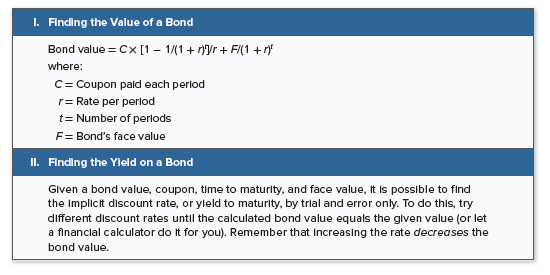 Copyright © 2019 McGraw-Hill Education. All rights reserved. No reproduction or distribution without the prior written consent of McGraw-Hill Education.
[Speaker Notes: Section 7.1 (D)]
Current Yield vs. Yield to Maturity
Current Yield = annual coupon / price

Yield to maturity = current yield + capital gains yield

Example: 10% coupon bond, with semiannual coupons, face value of 1,000, 20 years to maturity, $1,197.93 price
Current yield = 100 / 1,197.93 = .0835 = 8.35%

Price in one year, assuming no change in YTM = 1,193.68

Capital gain yield = (1,193.68 – 1,197.93) / 1,197.93 = -.0035 = -.35%

YTM = 8.35 - .35 = 8%, which is the same YTM computed earlier
Copyright © 2019 McGraw-Hill Education. All rights reserved. No reproduction or distribution without the prior written consent of McGraw-Hill Education.
[Speaker Notes: Section 7.1 (D)

This is the same information as the YTM calculation on slide 7.17. The YTM computed on that slide was 8%

Lecture Tip: You may wish to discuss the components of required returns for bonds in a fashion analogous to the stock return discussion in the next chapter. As with common stocks, the required return on a bond can be decomposed into current income and capital gains components. The yield-to-maturity (YTM) equals the current yield plus the capital gains yield.]
Bond Pricing Theorems
Bonds of similar risk (and maturity) will be priced to yield about the same return, regardless of the coupon rate.

If you know the price of one bond, you can estimate its YTM and use that to find the price of the second bond.

This is a useful concept that can be transferred to valuing assets other than bonds.
Copyright © 2019 McGraw-Hill Education. All rights reserved. No reproduction or distribution without the prior written consent of McGraw-Hill Education.
[Speaker Notes: Section 7.1 (D)]
Bond Prices with a Spreadsheet
There is a specific formula for finding bond prices on a spreadsheet.
PRICE(Settlement,Maturity,Rate,Yld,Redemption, Frequency,Basis)
YIELD(Settlement,Maturity,Rate,Pr,Redemption, Frequency,Basis)
Settlement and maturity need to be actual dates.
The redemption and Pr need to be input as % of par value.

Click on the Excel icon for an example.
Copyright © 2019 McGraw-Hill Education. All rights reserved. No reproduction or distribution without the prior written consent of McGraw-Hill Education.
[Speaker Notes: Section 7.1 (D)

Please note that you must have the analysis tool pack add-ins installed to access the PRICE and YIELD functions. If you do not have these installed on your computer, you can use the PV and the RATE functions to compute price and yield as well. Click on the TVM tab to find these calculations.]
Differences Between Debt and Equity
Debt
Not an ownership interest
Creditors do not have voting rights
Interest is considered a cost of doing business and is tax deductible
Creditors have legal recourse if interest or principal payments are missed
Excess debt can lead to financial distress and bankruptcy
Equity
Ownership interest
Common stockholders vote for the board of directors and other issues
Dividends are not considered a cost of doing business and are not tax deductible
Dividends are not a liability of the firm, and stockholders have no legal recourse if dividends are not paid
An all equity firm can not go bankrupt merely due to debt since it has no debt
Copyright © 2019 McGraw-Hill Education. All rights reserved. No reproduction or distribution without the prior written consent of McGraw-Hill Education.
[Speaker Notes: Section 7.2]
The Bond Indenture
Contract between the company and the bondholders that includes:
The basic terms of the bonds
The total amount of bonds issued
A description of property used as security, if applicable
Sinking fund provisions
Call provisions
Details of protective covenants
Copyright © 2019 McGraw-Hill Education. All rights reserved. No reproduction or distribution without the prior written consent of McGraw-Hill Education.
[Speaker Notes: Section 7.2 (C)]
Bond Classifications
Registered vs. Bearer Forms

Security
Collateral – secured by financial securities
Mortgage – secured by real property, normally land or buildings
Debentures – unsecured
Notes – unsecured debt with original maturity less than 10 years

Seniority
Copyright © 2019 McGraw-Hill Education. All rights reserved. No reproduction or distribution without the prior written consent of McGraw-Hill Education.
[Speaker Notes: Section 7.2 (C)

This is standard terminology in the US – but it may not transfer to other countries. For example, debentures are secured debt in the United Kingdom.

Lecture Tip: Domestically issued bearer bonds will become obsolete in the near future. Since bearer bonds are not registered with the corporation, it is easier for bondholders to receive interest payments without reporting them on their income tax returns. In an attempt to eliminate this potential for tax evasion, all bonds issued in the US after July 1983 must be in registered form. It is still legal to offer bearer bonds in some other nations, however. Some foreign bonds are popular among international investors particularly due to their bearer status.

Lecture Tip: Although the majority of corporate bonds have a $1,000 face value, there are an increasing number of “baby bonds” outstanding, i.e., bonds with face values less than $1,000. The use of the term “baby bond” goes back at least as far as 1970, when it was used in connection with AT&T’s announcement of the intent to issue bonds with low face values. It was also used in describing Merrill Lynch’s 1983 program to issue bonds with $25 face values. More recently, the term has come to mean bonds issued in lieu of interest payments by firms unable to make the payments in cash. Baby bonds issued under these circumstances are also called “PIK” (payment-in-kind) bonds, or “bunny” bonds, because they tend to proliferate in LBO circumstances.]
Bond Characteristics and Required Returns
The coupon rate depends on the risk characteristics of the bond when issued.

Which bonds will have the higher coupon, all else equal?
Secured debt versus a debenture
Subordinated debenture versus senior debt
A bond with a sinking fund versus one without
A callable bond versus a non-callable bond
Copyright © 2019 McGraw-Hill Education. All rights reserved. No reproduction or distribution without the prior written consent of McGraw-Hill Education.
[Speaker Notes: Section 7.2 (C)

Debenture: secured debt is less risky because the income from the security is used to pay it off first

Subordinated debenture: will be paid after the senior debt

Bond without sinking fund: company has to come up with substantial cash at maturity to retire debt, and this is riskier than systematic retirement of debt through time

Callable – bondholders bear the risk of the bond being called early, usually when rates are lower. They don’t receive all of the expected coupons and they have to reinvest at lower rates.]
Bond Ratings – Investment Quality
High Grade
Moody’s Aaa and S&P AAA – capacity to pay is extremely strong
Moody’s Aa and S&P AA – capacity to pay is very strong

Medium Grade
Moody’s A and S&P A – capacity to pay is strong, but more susceptible to changes in circumstances
Moody’s Baa and S&P BBB – capacity to pay is adequate, adverse conditions will have more impact on the firm’s ability to pay
Copyright © 2019 McGraw-Hill Education. All rights reserved. No reproduction or distribution without the prior written consent of McGraw-Hill Education.
[Speaker Notes: Section 7.3

Lecture Tip: The question sometimes arises as to why a potential issuer would be willing to pay rating agencies tens of thousands of dollars in order to receive a rating, especially given the possibility that the resulting rating could be less favorable than expected. This is a good place to remind students about the pervasive nature of agency costs and point out a real-world example of their effects on firm value. You may also wish to use this issue to discuss some of the consequences of information asymmetries in financial markets.]
Bond Ratings – Speculative Grade
Low Grade
Moody’s Ba and B
S&P BB and B
Considered possible that the capacity to pay will degenerate. 

Very Low Grade
Moody’s C (and below) and S&P C (and below)
 income bonds with no interest being paid, or
 in default with principal and interest in arrears
Copyright © 2019 McGraw-Hill Education. All rights reserved. No reproduction or distribution without the prior written consent of McGraw-Hill Education.
[Speaker Notes: Section 7.3

It is a good exercise to ask students which bonds will have the highest yield to maturity (lowest price) all else equal.]
Government Bonds
Treasury Securities
Federal government debt
T-bills – pure discount bonds with original maturity of one year or less
T-notes – coupon debt with original maturity between one and ten years
T-bonds – coupon debt with original maturity greater than ten years

Municipal Securities
Debt of state and local governments
Varying degrees of default risk, rated similar to corporate debt
Interest received is tax-exempt at the federal level.
Copyright © 2019 McGraw-Hill Education. All rights reserved. No reproduction or distribution without the prior written consent of McGraw-Hill Education.
[Speaker Notes: Section 7.4 (A)]
Example 7.4
A taxable bond has a yield of 8%, and a municipal bond has a yield of 6%.

If you are in a 30% tax bracket, which bond do you prefer?
8%(1 - .3) = 5.6%
The after-tax return on the corporate bond is 5.6%, compared to a 6% return on the municipal

At what tax rate would you be indifferent between the two bonds?
8%(1 – T) = 6%
T = 25%
Copyright © 2019 McGraw-Hill Education. All rights reserved. No reproduction or distribution without the prior written consent of McGraw-Hill Education.
[Speaker Notes: Section 7.4 (A)

You should be willing to accept a lower stated yield on municipals because you do not have to pay taxes on the interest received. You will want to make sure the students understand why you are willing to accept a lower rate of interest. It may be helpful to take the example and illustrate the indifference point using dollars instead of just percentages. The discount you are willing to accept depends on your tax bracket. However, The new tax cuts will make municipal bonds relatively less attractive, potentially reducing values across this asset class.

Consider a taxable bond with a yield of 8% and a tax-exempt municipal bond with a yield of 6%.

Suppose you own one $1,000 bond in each and both bonds are selling at par. You receive $80 per year from the corporate and $60 per year from the municipal. How much do you have after taxes if you are in the 30% tax bracket? Corporate: 80 – 80(.3) = 56; Municipal = 60

Why should the federal government exempt munis from taxation? It provides an incentive for local governments to raise capital on their own.]
Zero Coupon Bonds
Make no periodic interest payments 
(coupon rate = 0%)

The entire yield-to-maturity comes from the difference between the purchase price and the par value.

Cannot sell for more than par value

Sometimes called zeroes, deep discount bonds, or original issue discount bonds (OIDs)

Treasury Bills and principal-only Treasury strips are good examples of zeroes.
Copyright © 2019 McGraw-Hill Education. All rights reserved. No reproduction or distribution without the prior written consent of McGraw-Hill Education.
[Speaker Notes: Section 7.4 (B)

Most students are familiar with Series EE savings bonds. Point out that these are actually zero coupon bonds. The investor pays one-half of the face value and must hold the bond for a given number of years before the face value is realized. As with any other zero-coupon bond, reinvestment risk is eliminated, but an additional benefit of EE bonds is that, unlike corporate zeroes, the investor need not pay taxes on the accrued interest until the bond is redeemed. Further, it should be noted that interest on these bonds is exempt from state income taxes. And, savings bonds yields are indexed to Treasury rates.]
Floating-Rate Bonds
Coupon rate floats depending on some index value

Examples – adjustable rate mortgages and inflation-linked Treasuries

There is less price risk with floating rate bonds.
The coupon floats, so it is less likely to differ substantially from the yield-to-maturity.

Coupons may have a “collar” – the rate cannot go above a specified “ceiling” or below a specified “floor”.
Copyright © 2019 McGraw-Hill Education. All rights reserved. No reproduction or distribution without the prior written consent of McGraw-Hill Education.
[Speaker Notes: Section 7.4 (C) 

Lecture Tip: Imagine this scenario: General Motors receives cash from a lender in return for the promise to make periodic interest payments that “float” with the general level of market rates. Sounds like a floating-rate bond, doesn’t it? Well, it is, except that if you replace “General Motors” with “Joe Smith,” you have just described an adjustable-rate mortgage. 

Whereas there is less price risk, there is greater reinvestment (or refinancing) risk.]
Other Bond Types
Catastrophe bonds

Income bonds

Convertible bonds

Put bonds

There are many other types of provisions that can be added to a bond and many bonds have several provisions – it is important to recognize how these provisions affect required returns
Copyright © 2019 McGraw-Hill Education. All rights reserved. No reproduction or distribution without the prior written consent of McGraw-Hill Education.
[Speaker Notes: Section 7.4 (D)

It is a useful exercise to ask the students if these bonds will tend to have higher or lower required returns compared to bonds without these specific provisions.

Catastrophe bonds – issued by property and casualty companies. Pay interest and principal as usual unless claims reach a certain threshold for a single disaster. At that point, bondholders may lose all remaining payments. Higher required return

Income bonds – coupon payments depend on level of corporate income. If earnings are not enough to cover the interest payment, it is not owed. Higher required return

Convertible bonds – bonds can be converted into shares of common stock at the bondholders discretion. Lower required return

Put bond – bondholder can force the company to buy the bond back prior to maturity. Lower required return]
Sukuk
Sukuk are bonds that have been created to meet a demand for assets that comply with Shariah, or Islamic law.

Shariah does not permit the charging or paying of interest.

Sukuk are typically bought and held to maturity, and they are extremely illiquid.
Copyright © 2019 McGraw-Hill Education. All rights reserved. No reproduction or distribution without the prior written consent of McGraw-Hill Education.
[Speaker Notes: Section 7.4 (E)]
Bond Markets
Primarily over-the-counter transactions with dealers connected electronically

Extremely large number of bond issues, but generally low daily volume in single issues

Makes getting up-to-date prices difficult, particularly on small company or municipal issues

Treasury securities are an exception.
Copyright © 2019 McGraw-Hill Education. All rights reserved. No reproduction or distribution without the prior written consent of McGraw-Hill Education.
[Speaker Notes: Section 7.5 (A)

The reported volume of bonds traded is not indicative of total activity due to off exchange transactions.]
Work the Web Example
Bond quotes are available online.

One good site is FINRA’s Market Data Center.

Go to the site, choose a company, enter it in the Issuer Name bar, choose Corporate, and see what you can find!
Copyright © 2019 McGraw-Hill Education. All rights reserved. No reproduction or distribution without the prior written consent of McGraw-Hill Education.
[Speaker Notes: Section 7.5 (A)]
Treasury Quotations
Highlighted quote in Figure 7.4
Maturity      Coupon         Bid              Asked          Chg      Asked Yield
2/15/2036      4.500      128.0781      128.1406         0.7031         2.618

What is the coupon rate on the bond?

When does the bond mature?

What is the bid price? What does this mean?

What is the ask price? What does this mean?

How much did the price change from the previous day?

What is the yield based on the ask price?
Copyright © 2019 McGraw-Hill Education. All rights reserved. No reproduction or distribution without the prior written consent of McGraw-Hill Education.
[Speaker Notes: Section 7.5 (B)

The difference between the bid and ask prices is called the bid-ask spread and it is how the dealer makes money.]
Clean vs. Dirty Prices
Clean price: quoted price

Dirty price: price actually paid = quoted price plus accrued interest

Example: Consider a T-bond with a 4% semiannual yield and a clean price of $1,282.50:
Number of days since last coupon = 61
Number of days in the coupon period = 184
Accrued interest = (61/184)(.04*1000) = $13.26
Dirty price = $1,282.50 + $13.26 = $1,295.76

So, you would actually pay $ 1,295.76 for the bond.
Copyright © 2019 McGraw-Hill Education. All rights reserved. No reproduction or distribution without the prior written consent of McGraw-Hill Education.
[Speaker Notes: Section 7.5 (C)

Assuming that the November maturity is November 15, then the coupon dates would be November 15 and May 15. Therefore, July 15 would be 16 + 30 + 15 = 61 days since the last coupon.

The number of days in the coupon period would be 16 + 30 + 31 + 31 + 30 + 31 + 15 = 184.]
Inflation and Interest Rates
Real rate of interest – change in purchasing power

Nominal rate of interest – quoted rate of interest, change in actual number of dollars

The ex ante nominal rate of interest includes our desired real rate of return plus an adjustment for expected inflation.
Copyright © 2019 McGraw-Hill Education. All rights reserved. No reproduction or distribution without the prior written consent of McGraw-Hill Education.
[Speaker Notes: Section 7.6 (A)

Be sure to ask the students to define inflation to make sure they understand what it is.

For computations, students need to insure that they are matching real rates with real dollars or nominal rates with nominal dollars.]
The Fisher Effect
The Fisher Effect defines the relationship between real rates, nominal rates, and inflation.

(1 + R) = (1 + r)(1 + h), where
R = nominal rate
r = real rate
h = expected inflation rate

Approximation
R = r + h
Copyright © 2019 McGraw-Hill Education. All rights reserved. No reproduction or distribution without the prior written consent of McGraw-Hill Education.
[Speaker Notes: Section 7.6 (B)

The approximation works pretty well with “normal” real rates of interest and expected inflation. If the expected inflation rate is high, then there can be a substantial difference.]
Example 7.5
If we require a 10% real return and we expect inflation to be 8%, what is the nominal rate?

R = (1.1)(1.08) – 1 = .188 = 18.8%

Approximation: R = 10% + 8% = 18%

Because the real return and expected inflation are relatively high, there is significant difference between the actual Fisher Effect and the approximation.
Copyright © 2019 McGraw-Hill Education. All rights reserved. No reproduction or distribution without the prior written consent of McGraw-Hill Education.
[Speaker Notes: Section 7.6 (B)

Lecture Tip: In late 1997 and early 1998 there was a great deal of talk about the effects of deflation among financial pundits, due in large part to the combined effects of continuing decreases in energy prices, as well as the upheaval in Asian economies and the subsequent devaluation of several currencies. How might this affect observed yields? According to the Fisher Effect, we should observe lower nominal rates and higher real rates and that is roughly what happened. The opposite situation, however, occurred in and around 2008.]
Term Structure of Interest Rates
Term structure is the relationship between time to maturity and yields, all else equal.

It is important to recognize that we pull out the effect of default risk, different coupons, etc.

Yield curve – graphical representation of the term structure

Normal – upward-sloping; long-term yields are higher than short-term yields

Inverted – downward-sloping; long-term yields are lower than short-term yields
Copyright © 2019 McGraw-Hill Education. All rights reserved. No reproduction or distribution without the prior written consent of McGraw-Hill Education.
[Speaker Notes: Section 7.7 (A)]
Figure 7.6 – Upward-Sloping Yield Curve
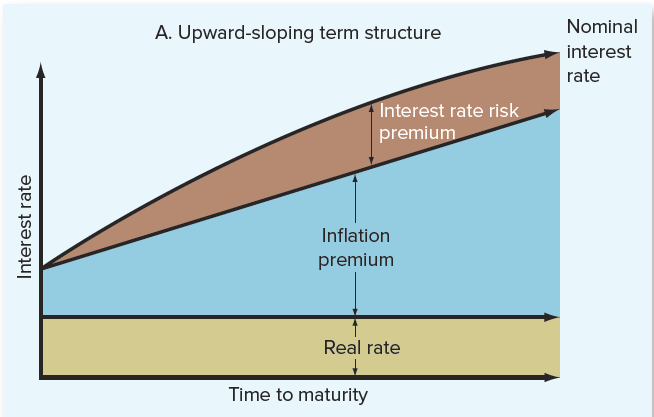 Copyright © 2019 McGraw-Hill Education. All rights reserved. No reproduction or distribution without the prior written consent of McGraw-Hill Education.
[Speaker Notes: Section 7.7 (A)]
Figure 7.6 – Downward-Sloping Yield Curve
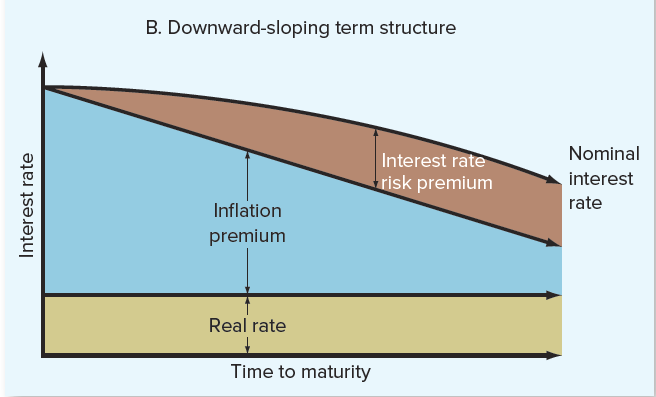 Copyright © 2019 McGraw-Hill Education. All rights reserved. No reproduction or distribution without the prior written consent of McGraw-Hill Education.
[Speaker Notes: Section 7.7 (A)]
Figure 7.7
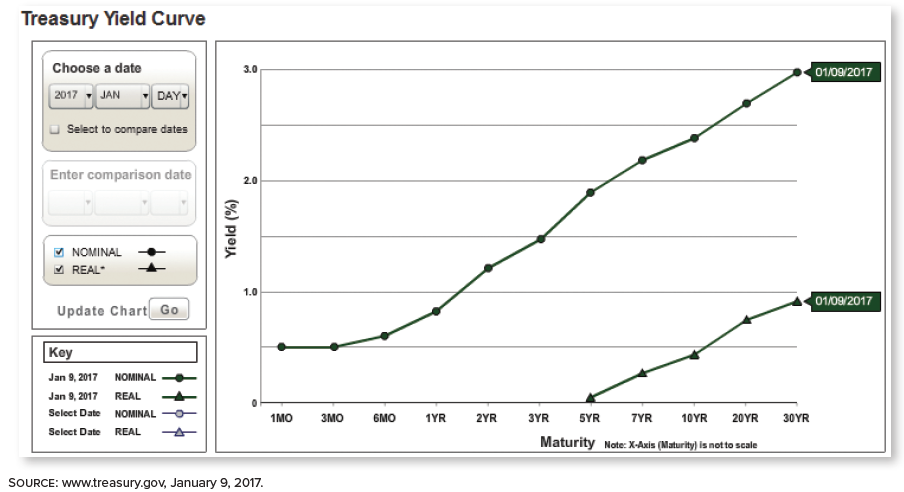 Current yield curve
Copyright © 2019 McGraw-Hill Education. All rights reserved. No reproduction or distribution without the prior written consent of McGraw-Hill Education.
[Speaker Notes: Section 7.7 (A)

www: Click on the link to go to Bloomberg to get the current Treasury yield curve]
Factors Affecting Bond Yields
Real rate of interest

Expected future inflation premium

Interest rate risk premium

Default risk premium 

Taxability premium 

Liquidity premium
Copyright © 2019 McGraw-Hill Education. All rights reserved. No reproduction or distribution without the prior written consent of McGraw-Hill Education.
[Speaker Notes: Section 7.7 (B)]
Quick Quiz
How do you find the value of a bond, and why do bond prices change?

What is a bond indenture, and what are some of the important features?

What are bond ratings, and why are they important?

How does inflation affect interest rates?

What is the term structure of interest rates?

What factors determine the required return on bonds?
Copyright © 2019 McGraw-Hill Education. All rights reserved. No reproduction or distribution without the prior written consent of McGraw-Hill Education.
[Speaker Notes: Section 7.8]
Ethics Issues
In 1996, allegations were made against Moody’s that it was issuing ratings on bonds it had not been hired to rate, in order to pressure issuers to pay for their service. 

The government conducted an inquiry, but charges of antitrust violations were dropped. Even though no legal action was taken, does an ethical issue exist?
Copyright © 2019 McGraw-Hill Education. All rights reserved. No reproduction or distribution without the prior written consent of McGraw-Hill Education.
Comprehensive Problem
What is the price of a $1,000 par value bond with a 6% coupon rate paid semiannually, if the bond is priced to yield 5% and it has 9 years to maturity?

What would be the price of the bond if the yield rose to 7%.

What is the current yield on the bond if the YTM is 7%?
Copyright © 2019 McGraw-Hill Education. All rights reserved. No reproduction or distribution without the prior written consent of McGraw-Hill Education.
[Speaker Notes: Section 7.8

5% YTM: 18 N; 2.5 I/Y; 30 PMT; 1,000 FV; CPT PV = 1,071.77
7% YTM: 18 N; 3.5 I/Y; 30 PMT; 1,000 FV; CPT PV = 934.05
Current yield = 60/934.05 = 6.42%]
End of Chapter
Chapter 7
Copyright © 2019 McGraw-Hill Education. All rights reserved. No reproduction or distribution without the prior written consent of McGraw-Hill Education.